May 2012
Preliminary Link Budget Analysis for 802.22b
IEEE P802.22b Wireless RANs          Date: 2012-05-15
Authors:
Notice: This document has been prepared to assist IEEE 802.22. It is offered as a basis for discussion and is not binding on the contributing individual(s) or organization(s). The material in this document is subject to change in form and content after further study. The contributor(s) reserve(s) the right to add, amend or withdraw material contained herein.

Release: The contributor grants a free, irrevocable license to the IEEE to incorporate material contained in this contribution, and any modifications thereof, in the creation of an IEEE Standards publication; to copyright in the IEEE’s name any IEEE Standards publication even though it may include portions of this contribution; and at the IEEE’s sole discretion to permit others to reproduce in whole or in part the resulting IEEE Standards publication. The contributor also acknowledges and accepts that this contribution may be made public by IEEE 802.22.

Patent Policy and Procedures: The contributor is familiar with the IEEE 802 Patent Policy and Procedures http://standards.ieee.org/guides/bylaws/sb-bylaws.pdf including the statement "IEEE standards may include the known use of patent(s), including patent applications, provided the IEEE receives assurance from the patent holder or applicant with respect to patents essential for compliance with both mandatory and optional portions of the standard." Early disclosure to the Working Group of patent information that might be relevant to the standard is essential to reduce the possibility for delays in the development process and increase the likelihood that the draft publication will be approved for publication. Please notify the Chair 
Wendong Hu as early as possible, in written or electronic form, if patented technology (or technology under patent application) might be incorporated into a draft standard being developed within the IEEE 802.22 Working Group. If you have questions, contact the IEEE Patent Committee Administrator at patcom@iee.org.
May 2012
Abstract
This contribution presents a preliminary link budget analysis for 802.22b task group based on the use cases proposed and CPE definitions.
May 2012
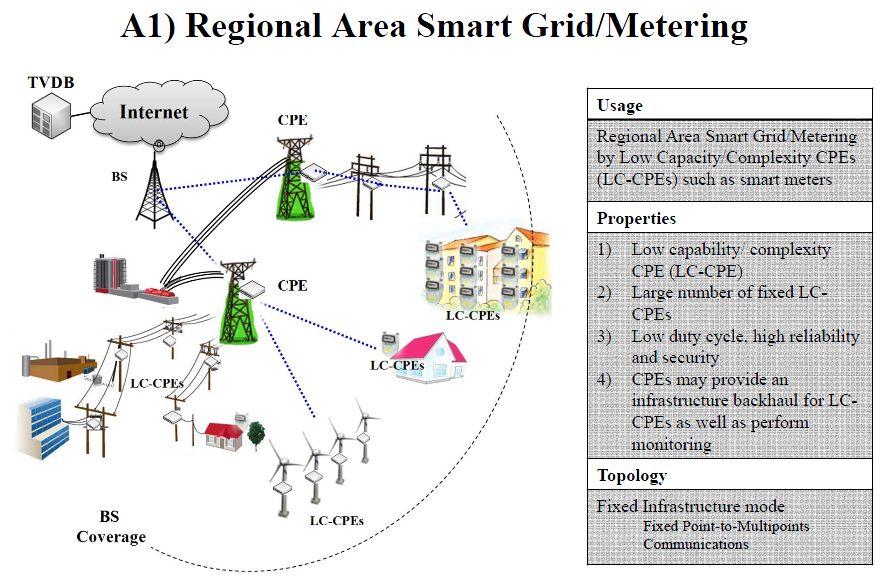 [1] “Usage Cases in 802.22 Smart Grid and Critical Infrastructure Monitoring”, doc: IEEE 802.22-11/73r1
May 2012
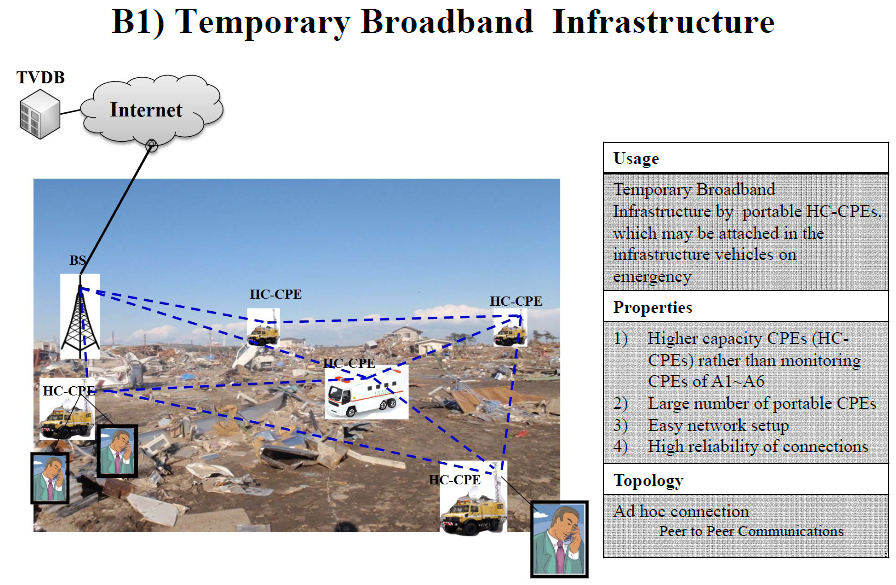 [1] “Usage Cases in 802.22 Smart Grid and Critical Infrastructure Monitoring”, doc: IEEE 802.22-11/73r1
May 2012
CPE Definitions [2]
May 2012
Spectrum Mask in TVWS
May 2012
Link Budget Analysis Assumption
LOS propagation model (ITU-R Rec. P.1546-1 model) is considered [3]. (Location probability= 50%, time probability = 99.9% / 10%)
H-CPE and L-CPE receiver sensitivity level= -91.3 dBm for 6 MHz bandwidth [4].
Base Station receiver sensitivity level= -94.5 dBm for 6 MHz bandwidth [4].
Transmitter PSD emission limit follows FCC Third MO&O
H-CPE, L-CPE and base station follow the following settings.






Assume there is a penetration loss (approx 10 dB) when signal is travelled from indoor to outdoor or vice versa.
May 2012
Term definition
Penetration loss
is the loss incurred when signal are transmitted from outdoor to indoor. It takes typical values from 10-20 dB. 
In this presentation, 10 dB is assumed, so that the distance calculated is the maximum range.
Implementation loss
 accounts for coupling loss, pre-amplification filter loss, interference allowance and decoder implementation margin.
According to 802.22 base standard,  Receiver Implementation Margin = 1.9 dB and 2.1 dB for BS and CPE respectively and Interference Allowance = 1 dB for either BS or CPE, and decoder implementation margins for QPSK is 1.1 dB
May 2012
Case 1: BS to H-CPE
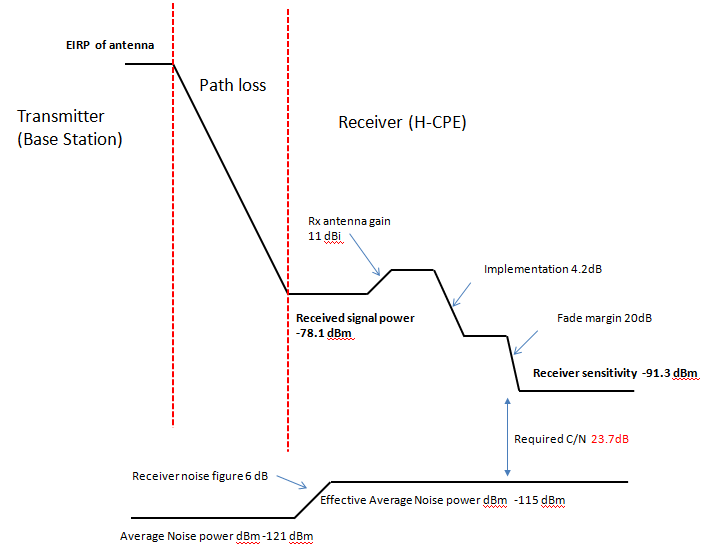 May 2012
Case 2: H-CPE to BS
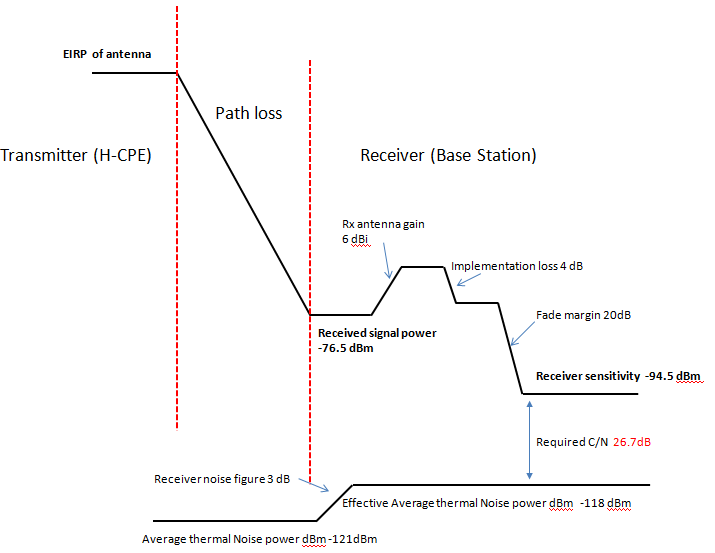 May 2012
Case 3: L-CPE to H-CPE
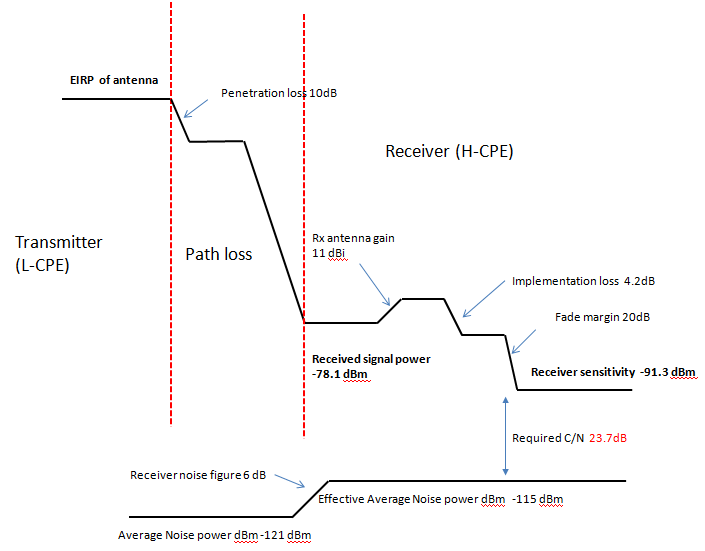 May 2012
Case 4: H-CPE to L-CPE
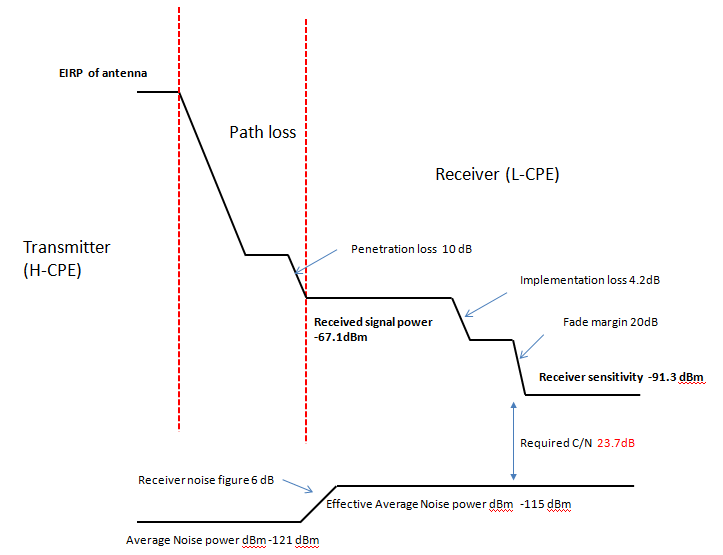 May 2012
Link Budget Examples
Case 1: Broadband service downlink (BS to H-CPE)  	Case 4: H-CPE to L-CPE
Case 2: Broadband service uplink (H-CPE to BS) 	Case 5: H-CPE to H-CPE
Case 3: L-CPE to H-CPE
May 2012
Summary
Based on our preliminary calculation, we find that:
May 2012
Reference
[1] “Usage Cases in 802.22 Smart Grid and Critical Infrastructure Monitoring”, doc: IEEE 802.22-11/73r1 
[2] “802.22b CPE Clarifications and Capabilities”, Doc: IEEE22-12-0018-00-000b
[3] 802.22 channel model, doc: 22-04-0002-18-0000-wran-reference-model
[4] Std IEEE802.22-2011